الفصل الثالث الإدراك
الأهداف: 
يهدف هذا الفصل إلى:
شرح مفهوم الادراك وأهميته
تفسير عملية الإدراك والإنتقاء الإدراكي
 شرح مفهوم النسق الادراكي وأنواعه ومراحله وكيفية تشكله
توضيح أهمية التغيير الادراكي في المنظمة 
بيان علاقة الإدراك بسلوك الفرد وأدائه في المنظمة

المواضيع:
مفهوم الادراك وأهميته 
مراحل الإدراك
أشكال الإدراك 
الانتقاء الإدراكي 
النسق الإدراكي
علاقة الجزء بالكل في النسق الإدراكي 
التغيير الإدراكي
الخلاصة
الأسئلة
1
04 تشرين الثاني، 09
د/ كاسر نصر المنصور - كلية الاقتصاد - جامعة الملك عبد العزيز
1- مفهوم الإدراك
قال تعالى: 

”ولاتقف ماليس لك به علم إن السمع والبصر والفؤاد كل اؤلئك كان عنه مسئولا“

” قل كل يعمل على شاكلته فربكم أعلم بمن هو أهدى سبيلاً“                           (الإسراء/آية 84)
04 تشرين الثاني، 09
د/ كاسر نصر المنصور - كلية الاقتصاد - جامعة الملك عبد العزيز
2
1- مفهوم الإدراك.
السؤال الرئيس: 
هل يتشابه الافراد فيما بينهم في إدراك المعلومات والأحداث والوقائع  التي يمرون بها؟
ما هو الإدراك؟ 
هل الإدراك هو الذكاء؟ 
هل الإدراك هو الفهم أم الإحساس؟ 
كيف ندرك أن محمد صديق؟
04 تشرين الثاني، 09
د/ كاسر نصر المنصور - كلية الاقتصاد - جامعة الملك عبد العزيز
3
1- مفهوم الإدراك..
أن الإدراك هو العملية الذهنية التي من خلالها يترجم الفرد ويفسرالمعلومات  التي يتلقاها والوقائع والأحداث التي يمر بها. 
وفي هذه العملية الذهنية يستخدم الفرد:
حواسه، 
وخبراته السابقة، 
وحاجاته الحالية، 
وطموحاته،
04 تشرين الثاني، 09
د/ كاسر نصر المنصور - كلية الاقتصاد - جامعة الملك عبد العزيز
4
1- مفهوم الإدراك...
ورغباته المستقبلية في تفسير المؤثرات البيئية، 
كما أنه يعتمد في ذلك على النشاط الذهني ووظائف الأعضاء الحسية لديه. 
أي ان الإدراك هو:
عملية استقبال وتنظيم واختيار وترجمة المنبهات، وتحويلها إلى معلومات بهدف الحصول على معنى لها .  
- وهذه العملية تتم باستقبال الفرد للمنبهات( المثيرات)الحسية  من خلال الحواس، وتنظيمها بهدف فهم الواقع بشكل مستمر. وهذا يتطلب من الشخص مستقبل المنبهات أن يختار المنبه الحسي وتنظيمه ضمن صورة متكاملة ذات معنى ومضمون.
04 تشرين الثاني، 09
د/ كاسر نصر المنصور - كلية الاقتصاد - جامعة الملك عبد العزيز
5
1-.أهمية الإدراك.
إن السلوك الذي يمارسه الفرد سواء كان سلوكاً ظاهراً أو مستتراً يتأثر بفهم وإدراك الفرد للظروف التي تحيط به وما تحتويه من مثيرات 
ويتم ذلك التأثير من خلال عمليات إدراكية تنتهي بتكوين معان وتفسيرات معينة لما تتلقاه حواس الفرد عن هذه المثيرات .
04 تشرين الثاني، 09
د/ كاسر نصر المنصور - كلية الاقتصاد - جامعة الملك عبد العزيز
6
1-..أهمية الإدراك..
الهدف من دراسة الإدراك هو تفسير المثيرات التي يتعلق بها الفرد إذا فسرت أو أدركت أو لم تدرك .
للإدراك علاقـة متينة بشخصية الفرد وتوافقـه الاجتماعي. فالعجز عن الإدراك وما يرغب فيه الناس وما يشـعرون به حيالك وعن أثر سلوكنا فيهم وسلوكهم فينا مدعاة لسـوء الفهم والتفاهـم بيننا وبينهم، وسبيل إلى سوء التوافق الاجتماعي.
إن سلوك الأداء وسلوك الرضا للفرد ينطلق من إدراكه لعمله وعناصر البيئة التنظيمية التي تحيط بهم.
04 تشرين الثاني، 09
د/ كاسر نصر المنصور - كلية الاقتصاد - جامعة الملك عبد العزيز
7
1-..خصائص عملية الادراك...
إن عملية الإدراك تتصف بمايلي:
عملية معقدة  تتداخل فيها الذاكرة والتعلم والتصور والعلاقات الرمزية، الحواس.
عملية ليست سلبية تنحصر بمجرد استقبال انطباعات حسية في الفكر الإنساني .
يقال: إننا بدون إحساس لا ندرك شيئاً ، كذلك فإننا بالإحساس وحده لا ندرك شيئاً، لأن الإحساس ليس كل شيء في إدراكنا .
أن إدراك الفرد للمثيرات يتم من خلال قنواته الحواسية (البصر- السمع – اللمس ... الخ)
04 تشرين الثاني، 09
د/ كاسر نصر المنصور - كلية الاقتصاد - جامعة الملك عبد العزيز
8
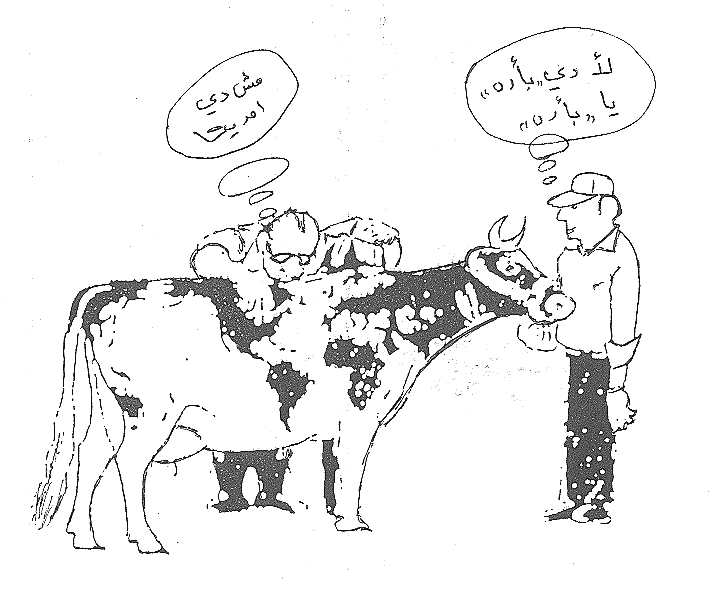 04 تشرين الثاني، 09
9
د/ كاسر نصر المنصور - كلية الاقتصاد - جامعة الملك عبد العزيز
1-..خصائص عملية الادراك...
يتوقف الادراك على :
خصائص الفرد: الخبرات السابقة ، الحاجات والدوافع، التوقعات، الثقافة،  الاهتمامات، أثر الهالة......
2. خصائص المثير: حجم المثير، قوة وشدة المثير، التباين، التكرار، الحركة، الجدة والألفة.... 
الإدراك هو إحدى خصائص الشخصية الإنسانية وعملية من عملياتها ومحدد من محددات السلوك الفردي.
04 تشرين الثاني، 09
د/ كاسر نصر المنصور - كلية الاقتصاد - جامعة الملك عبد العزيز
10
1-...خصائص عملية الادراك....
أن الإدراك يشتمل على ما هو أكثر من الإحساس،  والإحساس هو جزء من الإدراك، فالمثيرات التي تحيط بنا كثيرة ولا تهم كافة الناس بنفس الدرجة.
الإدراك عملية مركبة تبدأ بالحواس، وتمر بالتحليل والمقارنة والرجوع للخبرات السابقة، ثم تفسير المنبه، ثم تنظيم المدركات ضمن مدركات الفرد.
04 تشرين الثاني، 09
د/ كاسر نصر المنصور - كلية الاقتصاد - جامعة الملك عبد العزيز
11
1-...خصائص عملية الادراك....
الإدراك بحد ذاته هو " انتقاء" وهذا يعني أننا:
أ. لا نحس كل ما يدور حولنا.
ب. إن ما ندركه ليس بالضرورة مطابقا للواقع.
ج. إن كل فرد منا يدرك نفس الموضوع بطريقة مختلفة عما يدركه الآخر ويتصرف حسب ذلك " قل كل يعمل على شاكلته فربكم أعلم بمن هو أهدى سبيلا" (الإسراء، آية  84).
04 تشرين الثاني، 09
د/ كاسر نصر المنصور - كلية الاقتصاد - جامعة الملك عبد العزيز
12
2- مراحل الإدراك
تمر عملية الإدراك بالمراحل التالية:
التعرض للمثيرات، مثل: المواقف ، الاحتكاك ، التعرض لمحادثات ، إصدار الأوامر والتعليمات ، رد فعل المدير،.... 
أي المعلومات التي يحصل عليها الفرد بالحواس الخمسة مثل: خطابات، توجيهات، تعليمات، قرارات،  إعلانات ، دورات،  اجتماعات ، ....

2. استقبال وتسجيل المعلومات عن طريق الحواس، وهذا الاستقبال يتوقف على قدرات الفرد وقوة ملاحظته من عدمه.
04 تشرين الثاني، 09
د/ كاسر نصر المنصور - كلية الاقتصاد - جامعة الملك عبد العزيز
13
2- مراحل الإدراك.
الترجمة والتفسير، أي الانتقاء بين المعلومات المستقبلة في الجهاز العصبي وإعطاءها معنى من قبل الدوافع والاتجاهات والخبرات السابقة لدى الفرد والحاجات والميول .
وتتوقف هذه المرحلة على: الاحساس، والعواطف، والخلفية العلمية، والاهتمامات، والدوافع، والرغبات، والذكاء، والذاكرة.
04 تشرين الثاني، 09
د/ كاسر نصر المنصور - كلية الاقتصاد - جامعة الملك عبد العزيز
14
2- مراحل الإدراك..
4. الاستجابة السلوكية:  تعتبر هذه المرحلة الناتج النهائي للعمليات الإدراكية ، فهي بذلك ردود الفعل(السلوك) التي قد تأخذ إما صورة: 
 أ) سلوك ظاهر: يكون إما سلبي أو ايجابي ويظهر في عدة أشكال إما لفظي أو جسدي(غير لفظي) 
 ب) سلوك مستتر: ضمني
04 تشرين الثاني، 09
د/ كاسر نصر المنصور - كلية الاقتصاد - جامعة الملك عبد العزيز
15
3- أشكال الإدراك
إن عملية الإدراك وبالتالي الفهم للواقع والأحداث من حولنا تأخذ شكلين وهما:
1- الإدراك المجرد:  التفكر في خلق السموات والأرض هو عملية فهمنا للعالم بشكل مجرد من خلال المحاكمات والتحليلات العقلية المجردة والبعيدة إلى حد ما عن الأحداث والوقائع المباشرة للحياة مثل إكتشاف الجاذبية أو النسبية وغيرها. 
ويبقى هذا النوع من الإدراك محدود في مجال الواقع ويتبعه سلوك مسستر ضمني.
د/ كاسر نصر المنصور - كلية الاقتصاد - جامعة الملك عبد العزيز
04 تشرين الثاني، 09
16
3- أشكال الإدراك.
2- الإدراك الحسي:  وفي انفسهم افلا يبصرون. يعرف الإدراك الحسي بأنه عملية فهم الأحداث والوقائع الحياتية في عالمنا من خلال  عناصر الإدراك الحسي السمع، والبصر والذوق .
04 تشرين الثاني، 09
د/ كاسر نصر المنصور - كلية الاقتصاد - جامعة الملك عبد العزيز
17
4- الانتقاء الإدراكي
ليس كل ما يحسه الفرد يثير انتباهه . 
وليس كل ما تستقبله الحواس يتم إدراكه.
 وإنما يقوم الشخص بالتكيف مع منبه معين بعد أن يتم إحساسه انتقائيا بين المؤثرات والمعلومات والمنبهات العديدة والمتنوعة التي تحيط به. 
وهذا يعرف بالإدراك الاختياري   Perceptual Selectivity .
04 تشرين الثاني، 09
د/ كاسر نصر المنصور - كلية الاقتصاد - جامعة الملك عبد العزيز
18
الأفراد يختلفون في إدراكهم للمثيرات والأحداث وهذا يعود للأختلاف في عوامل الإدراك، وهذه العوامل هي:
04 تشرين الثاني، 09
د/ كاسر نصر المنصور - كلية الاقتصاد - جامعة الملك عبد العزيز
19
4-.عوامل الانتقاء الإدراكي التي تخص الفرد..
الاهتمامات ( خبرة الفرد + تعليمه + .....)،
التوقعات ( وفقاً لما يتوقعه الشخص من المثيرات الهامة )،
الرغبات ،
الدوافع ( توقع ترقية وتم تعيين غيره عليها وإدراكه يكون سلبي )، 
الثقافة،  
أثر الهالة
القدرات الحسية.....
04 تشرين الثاني، 09
د/ كاسر نصر المنصور - كلية الاقتصاد - جامعة الملك عبد العزيز
20
4-.عوامل الانتقاء الإدراكي التي تخص المثير..
حجم المثير، 
قوة وشدة المثير، 
التباين، 
التكرار، 
الجدة والألفة، 
الحركة مثل الإعلانات المتحركة تلفت الانتباه .
.....
04 تشرين الثاني، 09
د/ كاسر نصر المنصور - كلية الاقتصاد - جامعة الملك عبد العزيز
21
5- النسق الإدراكي
أن أحد السمات المميزة للإدراك هو ما يعرف بالنسق الإدراكي.
 و يشير إلى أن ما يدركه الشخص من منبهات ومن خصائص لهذه المنبهات يتم استيعابه وتسجيله وفق نظام متكون من أنظمة جزئية ، وذلك على شكل نسق مترابط الأجزاء.
د/ كاسر نصر المنصور - كلية الاقتصاد - جامعة الملك عبد العزيز
04 تشرين الثاني، 09
22
5- النسق الإدراكي..
بمعنى أن الشخص يدرك الأشياء ككيان مترابط،
 وهذا الربط والتنظيم الذي تتصف به العملية الإدراكية، وبالتالي المدركات هو الذي يجعل ما يدركه الشخص ذي معنى.
الفرد لا يدرك الأشياء في تفردها وتشتتها وإنما يدركها ككيان مترابط .
د/ كاسر نصر المنصور - كلية الاقتصاد - جامعة الملك عبد العزيز
04 تشرين الثاني، 09
23
5- .. وعلاقة الجزء بالكل..
من خصائص العملية الإدراكية أن أي شيء يدرك في إطار نسق متكامل يتأثر بخصائص هذا النسق، لان صفات الأشياء المدركة تتأثر بخصائص التنظيم أو النسق الإدراكي الذي يحوي هذا الشيء.
فالانطباع الذي يتكون عن مجموعة من المثيرات (جماعة من الأفراد ) يؤثر على إدراك أي مثير جزئي منها ( فرد من الجماعة ) ،أي أن الحكم أو الإدراك لكيان عام يؤثر على إدراك الجزئيات التي تكوََن هذا الكيان العام .
04 تشرين الثاني، 09
د/ كاسر نصر المنصور - كلية الاقتصاد - جامعة الملك عبد العزيز
24
5-0علاقة الجزء بالكل..
الحالات التي تطبق فيها صفات الكل على الجزء:
التماثل    أن الفرد يميل إلى إدراك هذه الأشياء باعتبارها متماثلة تماماً.
الإطار المرجعي  يتوقف الحكم على منبه معين ينتمي إلى مجموعة من المنبهات على الإطار العام الذي يضم هذه المجموعة ومجموعات أخرى، لان المعيار الذي يتم بناءا عليه التقسيم إلى مجموعات يحدد خصائص كل مجموعة، ويحدد بالتالي خصائص المفردات التي تنتمي لكل مجموعة.
المستوى المتوسط الذي يتم القياس عليه   إن حكم الشخص على المنبهات يتأثر بالمستوى المتوسط الذي يتخذه الفرد أساسا للحكم أو المقارنة.
04 تشرين الثاني، 09
د/ كاسر نصر المنصور - كلية الاقتصاد - جامعة الملك عبد العزيز
25
6- التغير الإدراكي
الأنساق الإدراكية لاتبقى في حالة ثبات مطلق وإنما تتغير بتغير خبرات الفرد.أي أن  
  تغير النسق الإدراكي يتوقف على :
04 تشرين الثاني، 09
26
د/ كاسر نصر المنصور - كلية الاقتصاد - جامعة الملك عبد العزيز
الخلاصة
ليس كل ما يراه الفرد يثير اهتمامه 
عوامل الانتقاء الإدراكي:
 أ. تخص الفرد وهي : الاهتمامات + التوقعات + الرغبات والدوافع + الخبرة السابقة + الثقافة + أثر الهالة .
04 تشرين الثاني، 09
د/ كاسر نصر المنصور - كلية الاقتصاد - جامعة الملك عبد العزيز
27
الخلاصة
ب. تخص المثير وهي : قوة المثير + الحجم + التباين + التكرار + الألفة والجدة + الحركة . 
عوامل النسق الإدراكي:
 أ. عوامل تتعلق بخصائص المثير هي : التشابه + التقارب الزماني والمكاني + سد الثغرات في المعلومات + الأطر .
 ب. عوامل تتعلق بخصائص الفرد هي : الخبرات السابقة + الثقافة والمفاهيم الاجتماعية + الأطر الإدراكية التي تقدم بها المعلومات .
04 تشرين الثاني، 09
د/ كاسر نصر المنصور - كلية الاقتصاد - جامعة الملك عبد العزيز
28
الخلاصة
إن سلوك الأداء وسلوك الرضا للفرد ينطلق من إدراكه لعمله وعناصر البيئة التنظيمية التي تحيط بهم. 
الإدراك هو العملية الذهنية التي من خلالها يترجم الفرد ويفسرالمعلومات  التي يتلقاها. 
الهدف من الإدراك هو تفسير المثيرات التي يتعلق بها الفرد إذا فسرت أو أدركت أو لم تدرك .
إن عملية الإدراك وبالتالي الفهم للواقع والأحداث من حولنا تأخذ شكلين وهما: المجرد والحسي.
04 تشرين الثاني، 09
د/ كاسر نصر المنصور - كلية الاقتصاد - جامعة الملك عبد العزيز
29
الخلاصة
تغييرالنسق الإدراكي يتوقف على عاملين هما :
 أ) خصائص الفرد من حاجات ودوافع الفرد + السمات الفردية + خصائص نفسية .
 ب) خصائص النسق نفسه من درجة التعقيد والبساطة + الترابط بين أجزاء النسق + الاتصال الداخلي بين عناصر النسق .
الحالات التي تطبق فيها صفات الكل على الجزء في النسق الإدراكي هي: التماثل + الأطر المرجعية + المستوى المتوسط الذي يتم القياس عليه .
04 تشرين الثاني، 09
د/ كاسر نصر المنصور - كلية الاقتصاد - جامعة الملك عبد العزيز
30
الأسئلة
أولا: ضع  إشار  (  ) امام العبارة الصحيحة وإشارة (  ) أمام العبارة الخاطئة: 
 إن ما يتلقاه الفرد من المعلومات يمثل مخرجات يقوم بالانتقاء بينها وتفسيرها وتنظيمها (  ) (مدخلات) 
رغم تشابه الواقع الذي يتعامل معه عدد من الأفراد فإننا نجد أن إدراك كل منهم لهذا الواقع يكون مختلفاً اختلافاً بيناً ( ) 
السلوك الذي يمارسه الفرد سواء كان مستتراًً أو ظاهراً يتأثر بفهم وتعلم الفرد للظروف التي تحيط به وما تحتويه من مثيرات   (  ) 
المعنى الذي يعطيه الأفراد لنظام الأجر والمكافآت يتوقف على مدى استجاباتهم وتصرفاتهم تجاه أنظمة المنظمة (  ) 
إن العمليات الإدراكية طابعها عضلي وهي التي تحدد في النهاية ما يتكون لدى الفرد من معايير وانطباعات لما تتلقاه حواسه من المعلومات (  ) (ذهني) 
المراحل التي يتم وفقها الإدراك أكثر تعقيداً من العمليات الحواسية (  ) 
مرحلة التعرض لمثيرات تمثل العمليات التي يتم بمقتضاها استقبال المعلومات من خلال الحواس والأعصاب (  ) (استقبال وتسجيل المعلومات )
تعتبر مرحلة استقبال المعلومات جوهر العملية الإدراكية حيث يتحدد المعنى الذي تأخذه المعلومات المستقبلة والانطباعات التي تتكون بناء عليها (  )    ( التفسير)
04 تشرين الثاني، 09
د/ كاسر نصر المنصور - كلية الاقتصاد - جامعة الملك عبد العزيز
31
الأسئلة
الانتقاء يعني أن ليس كل ما يراه الفرد يثير انتباهه (  ) 
قوة أو شدة المـثير كلما كان المثير قوياً كلما كان احتمـال إدراكه أصغر (  ) ( أكبر ) 
كلما كان الشيء محل الإدراك أكبر حجماً كلما كانت قدرته على جذب الانتباه أكبر (  ) 
كلما زاد تكـرار حدوث الحملات الإعلانية  كلما زادت فرصـته في أن يجـذب الانتباه (  ) 
يعتبر المثير الساكن أكثر جذباً لانتباه الفرد عن المثير المتحرك (  ) (العكس صحيح ) 
يؤثر التعلم لسابق والخبرات الماضية للفرد على ما يمكن أن يدركه وعلى تفسيره لخصائص المثيرات محل الإدراك ( ) 
إن ما يدركه الفرد من مثيرات ومن خصائص لهذه المثيرات يتم استيعابه في نظام أو نسق مترابط الأجزاء (  ) 
الانتقاء الإدراكي يمثل ما يدركه الفرد من مثيرات وخصائص (  ) 
يتأثر الفرد بالمثيرات المتباعدة زمنياً أي تحدث في أوقات مختلفة وترتبط في ذهن الفرد المدرك ببعضها (  ) (المتقاربة زمنياً ) 
تصنيف المعلومات وتجميعها لإعطائها تفسيراً وإضفاء معنى عليها كمجموعة يتوقف على الإطار الذي تقدم فيه (  ) 
الكثير مما نستخدمه في إدراكنا يكوّن مفاهيمنا واعتقاداتنا وأنساقنا الإدراكية يجيء لنا من المجتمع الذي نعيش فيه (  )
04 تشرين الثاني، 09
د/ كاسر نصر المنصور - كلية الاقتصاد - جامعة الملك عبد العزيز
32
الأسئلة
الفرد يميل إلى إدراك الأشياء باعتبارها متماثلة تماماً (  ) 
الأنساق الإدراكية التي تتكون لدى الفرد تتصف بالثبات المطلق (  ) ( الثبات النسبي )  
إن التغير في حاجات الفرد يؤدي إلى تغير في المعلومات التي يستقبلها ويدركها (  ) 
تتحدد قابلية مدركات الفرد للتغير واستيعاب معلومات جديدة ببعض سماته الشخصية (  ) 
النسق غير مترابط العناصر يكون استقباله لمعلومات جديدة لا يؤدي بالضرورة إلى تغييرات جوهرية في المفاهيم الكلية للفرد    (  ) 
الإدراك هو يتضمن عمليات ذهنية تحتوي على الانتقاء من بين المعلومات وتنظيمها وتفسيرها وإعطائها معنى وتكوين انطباعات ومدركات عنها .
التعرض لمثيرات هو مواجهة الفرد لمجموعة من المثيرات .
استقبال وتسجيل المعلومات هو العمليات التي يتم بمقتضاها استقبال المعلومات من خلال الحواس والأعصاب .
التفسير هو مجموعة من العمليات التي يتم بمقتضاها الانتقاء بين المعلومات المستقبلة في الجهاز العصبي وإعطائها معنى ودلالة يمكن استيعابها في بناء المدركات أو تأثيرها عليها .
04 تشرين الثاني، 09
د/ كاسر نصر المنصور - كلية الاقتصاد - جامعة الملك عبد العزيز
33
الأسئلة
ثانيا:اختار الإجابة الصحيحة :
1. العوامل التي تؤثر على الانتقاء الإدراكي والتي تخص الفرد :
أ. التباين                                    ج. التوقعات
ب. التشابه	د. الأطر الإدراكية 
2. العوامل التي تؤثر على النسق الإدراكي والتي تتعلق بخصائص المثير :
أ. التكرار 	                    ج. قوة المثير
ب. الحجم                         د. التقارب الزماني والمكاني
3. تغير النسق الإدراكي يتوقف على جميع الخصائص التي تخص الفرد ماعدا :
أ. الثقافة                                    ج. السمات الفردية	
ب. حاجات ودوافع الفرد                     د. خصائص نفسية
4. مراحل الإدراك :
أ. انتقاء المثيرات + التعرض للمثيرات + الاستجابة 
ب. التعرض للمثيرات + انتقاء المثيرات + الترجمة والتفسير + الاستجابة
ج. الترجمة و التفسير + انتقاء المثيرات + التعرض للمثيرات + الاستجابة
د. لا شيء مما سبق 
5. عندما يتلقى الإنسان المعلومات يسمى :
أ. النسق الإدراكي                           ج. تغير النسق الإدراكي 
ب. انتقاء إدراكي                            د. ب  وَ ج
04 تشرين الثاني، 09
د/ كاسر نصر المنصور - كلية الاقتصاد - جامعة الملك عبد العزيز
34
الأسئلة
6. العامل المشترك بين خصائص الفرد في كل من الانتقاء الإدراكي وَ النسق الإدراكي : 
أ. الأطر الإدراكية                          ج. الخبرة السابقة
ب. أثر الهالة                               د. كُل ما سبق
7. من الحالات التي تطبق فيها صفات الكل على الجزء :
أ. التماثل                                   ج. أ وَ ب 
ب. الأطر المرجعية                         د. التكرار
8. لا نستطيع تغيير .............. ولكن يمكن زيادة فعاليته :
أ. الانتقاء الإدراكي                         ج. تغير النسق الإدراكي 
ب. النسق الإدراكي                         د. لا شيء مما سبق 
9. علاقة التباين بالإدراك تأخذ الشكل التالي:
أ.     كلما ازداد التباين  ازداد الإدراك                  ج.   اكلما ازداد التباين انخفض الإدراك 
ب    كلما انخفض التباين انخفض الإدراك                  د. كل ما سبق
04 تشرين الثاني، 09
د/ كاسر نصر المنصور - كلية الاقتصاد - جامعة الملك عبد العزيز
35
5-.عوامل النسق الإدراكي.
عوامل تخص الفرد
1) الخبرات السابقة .
2) الثقافة والمفاهيم الاجتماعية .
3) شبكة دوافع الفرد.
4) المصافي الحسية.
5) الأطر الإدراكية التي تقدم بها المعلومات .
عوامل تخص المثير
1) التشابه: كلما كانت متشابهة كلما تم إدراكها كمجموعة واحدة.
 2) التقارب الزمني والمكاني إذا وجدت في نفس الزمن والمكان فإنها ترتبط ذهنياً ببعضهما .
 3) سد الثغرات في المعلومات إذا كانت المعلومات تحتوي على نقص فالفرد يستكملها ذهنياً ليدركها كنسق متكامل .
 4) الأطر تتوقف على الإطار الذي يقوم فيه والخلفية التي تظهر فيها .
د/ كاسر نصر المنصور - كلية الاقتصاد - جامعة الملك عبد العزيز
04 تشرين الثاني، 09
36